Projekt AUTOglobal –                 eine Diskussionsgrundlage                           Jürgen Wechsler, Bezirksleiter IG Metall Bayern
Sitzung der Wiener Memorandum Gruppe
Budapest, 21-22.03.2013
Ausgangssituation der ost-europäischen Automobilindustrie
Die europäische Automobilindustrie steht vor großen Herausforderungen:
     





Die Folgen für Gewerkschaften sind gravierend:

 
         


     
Wir stehen in der (osteuropäischen) Automobil-Branche vor einer strukturellen Veränderung, die sehr viele Arbeitsplätze gefährden kann. Angriffe auf unsere Vorstellung von „Guter Arbeit“ und „Gutem Leben“ sind absehbar. 

Beim Präsidententreffen der Wiener Memorandum Gruppe im März 2012 in Oberschleißheim wurde vereinbart, Anfang 2014 eine gemeinsame „Europäische Automobilkonferenz” durchzuführen. 

Gründe dafür sind:

Neue Herausvorderungen in der Automobilindustrie








Zeitwende der Automobilindustrie
Härter werdender Wettbewerb (zugleich Innovations- und  Kostenwettbewerb)
 Stagnierende Nachfrage und gleichzeitig radikaler Wandel der  Nachfragestruktur
 Wachsende Überkapazitäten
 Outsourcing von Arbeit, Zunahme von Leiharbeit und Werkverträgen
 Wachsender Preisdruck insbesondere auf Zulieferer 
 Neue Herausforderungen durch neue Geschäftsfelder wie Elektromobilität 
  und Fahrzeugvernetzung 
 Investitionen und Kapazitätsaufbau in emerging markets und low cost  countries wie 
   z.B. Asien 
 Radikale Veränderungen der Wertschöpfungsstruktur; insbesondere die Zulieferer  
  stehen in einem großen Spannungsfeld zahlreicher Dimensionen
Versuche, Beschäftigte und Gewerkschaften verschiedener Standorte gegen- 
   einander auszuspielen
 Kostendruck auf Belegschaften, Absenkungsdruck auf Tarifverträge und 
   Arbeitsbedingungen, Verlagerungsdruck auf Standorte
2
Warum eine gemeinsame Konferenz?
Beim Präsidententreffen der Wiener Memorandum Gruppe im März 2012 in Oberschleißheim wurde vereinbart, Anfang 2014 eine gemeinsame „Europäische Automobilkonferenz (AUTOglobal)” durchzuführen. 

Mit der Konferenz soll erreicht werden: 
Eine kritische Bestandsaufnahme der aktuellen Entwicklungen in der  Automobilindustrie  der im Wiener Memorandum vertretenen Länder mit dem Ziel, in einen tarif- und sozialpolitischen Dialog zu treten. 
Den Aus- und Aufbau eines sozialen Dialogs in der Automobilindustrie Zentralosteuropas zu befördern.
3
Projektmitglieder
Die Mitglieder der Wiener Memorandum Gruppe
IG Metall
PRO GE
OS KOVO
OZ KOVO
SKEI
VASAS
industriAll – European Trade Union
Otto Brenner Stiftung?????
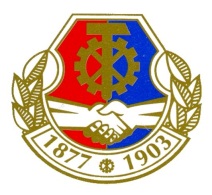 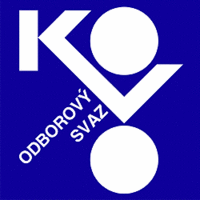 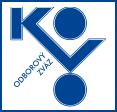 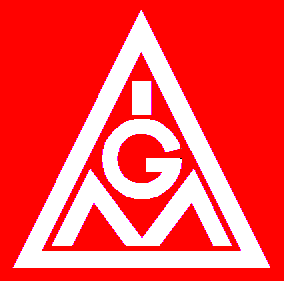 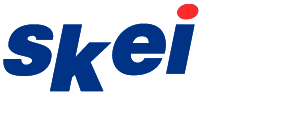 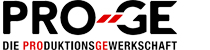 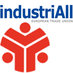 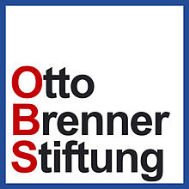 4
Organisatorisches
Projekttitel: 
SOZIALER DIALOG in der Automobilindustrie Zentralosteuropas: Vereinbarung von sozialen und tariflichen Mindeststandards unter Berücksichtigung der globalen und brancheninternen Veränderungstreiber 	(kurz: AUTOglobal)
Die nächsten Schritte:
Teilnahme aller Beteiligten klären und vereinbaren
Teilnahmeerklärung erstellen und unterschreiben lassen( dazu Formulare per E-mail)
Projektantrag erstellen, abstimmen und an die EU verschicken
Einreichfrist ist voraussichtlich im April 2013
5
Zeitplan für die Veranstaltungen
6
AUTOglobal Ziele
Beschaffung und Vermittlung von Informationen über die Situation, Veränderungsprozesse und Treiber in den jeweiligen Ländern.
Informations- und Erfahrungsaustausch im nationalen und europäischen Kontext.
Langfristziel: Vereinbarung von sozialen und tariflichen Mindeststandards auf Unternehmensebene und auf europäischer Ebene.
Entwicklung gemeinsamer Projekte auf europäischer Ebene zur Sicherung und Entstehung neuer Arbeitsplätze, Schaffung besserer Arbeitsbedingungen und Entwicklung neuer Instrumente zur aktiven Begleitung der Veränderungsprozesse.
Förderung der Kooperation der Sozialpartner auf nationaler und europäischer Ebene.
7
Kosten
Gesamtkosten der Maßnahme: ca. 200.000 Euro (bei ca. 120 Teilnehmer/innen )
 15-20 Teilnehmer/innen pro Land + 40 Teilnehmer/innen aus Deutschland
Beitrag des Empfängers in Geldleistungen: 20.000 bis zu 40.000 Euro
Zuschuss der Europäischen Union: 160.000 bis zu 180.000 Euro       
Beitrag der Projektmitglieder: 0   (??????)
Kostenrückerstattung: Reisekosten, Hotelkosten, Raummiete, Kosten der Dolmetscher und Übersetzung
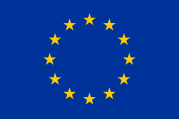 8